Censorship: Politics and Pornography
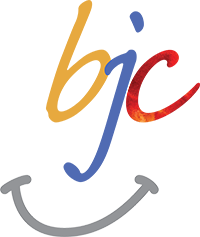 Social Implications of Computers
[Speaker Notes: Talking about pornography in a high school is of course a sensitive matter.  But so much censorship starts as censorship for “moral” purposes, and only later grows into political censorship.]
Harmful Speech
Everyone has some kind of speech they consider harmful.
What do you think about these:
“Fire” in crowded theater.
Libel of non-famous person.
Racist, sexist, homophobic “hate speech.”
Incitement to immediate violence.
Advocacy of violence.
Nazis in Skokie, IL.
Nazis in Germany.
Degradation of women.
Cyber-bullying.
Advocacy of overthrow of US government.
Advocacy of overthrow of Chinese government.
Advocacy of overthrow of Israeli government.
Betrayal of NSA secrets.
Betrayal of A-bomb secrets to USSR.
[Speaker Notes: The big point here is that “free speech” doesn’t mean you can say anything in any situation.  But it does mean you can say evil, hateful, sometimes even harmful things, if it means anything.  A second point, returned to later, is that even for harmful speech, the cure of government regulation may be worse.

Illegal: “Fire,” libel, sometimes hate speech, incitement to immediate violence, Nazis in Germany, advocacy of overthrow of Chinese government, betrayal of NSA secrets, betrayal of A-bomb secrets.

Legal: Advocacy of violence, Nazis in Skokie, degradation of women, advocacy of overthrow of US govt.  I’m not sure about Israel.  Cyber-bullying varies by jurisdiction.]
Did you know?
It’s illegal for a teacher in California to teach about Communism, other than to disparage it.

“But what about the First Amendment?”
Teachers, like anyone else, can say what they like on their own time.  But (at least according to California) their speech on the job  is subject to regulation, just as any employee must act as the employer requires.
[Speaker Notes: Sad but true.  Passed during the McCarthy era, of course, and afaik never enforced, but still on the books.]
Not every evil is best fixed by laws.
In 1977, the National Socialist Party of America (a Nazi group) wanted to hold a march in Skokie, IL, a largely Jewish suburb of Chicago.  The town refused to issue a parade permit.  The NSPA’s lawsuit against Skokie was supported by the American Civil Liberties Union, which led to their largest-ever loss of members.  (The lawsuit was successful, but they ended up marching in Chicago instead anyway.)
It’s easy to support freedom for speech you agree with.  You’re not a supporter of free speech unless you support it for speech you hate.  That’s what the First Amendment is supposed to protect.
[Speaker Notes: There’s an interesting discussion to be had about the distinction between hateful speech, which the ACLU often defends, and “hate speech,” which it opposes.]
Immediate vs. Potential Harm
Legal: “if our president, our Congress, our Supreme Court, continues to suppress the white, Caucasian race, it’s possible that there might have to be some revengeance [sic] taken.” (Clarence Brandenburg, whose conviction for inciting violence was overturned by the Supreme Court.)
Illegal: “advocacy ... directed to inciting or producing imminent lawless action and ... likely to incite or produce such action.” (from the Court decision)
[Speaker Notes: Also legal: the web site that published the addresses of doctors providing abortions and crossing them off as they were killed.  So it’s a very strict standard.]
Why pornography matters
It’s often the opening wedge of attacks on free speech in general.
It’s the only exception in US law to the imminent-harm standard for illegal speech.
There’s a lot of it on the net — it’s not the product of a tiny lunatic fringe group.
It’s the only category of speech for which the law sets different standards for children and adults.
[Speaker Notes: A harm (maybe) for which government censorship may not be the best solution.]
Why don’t we censor violence instead?
The problem with pornography, if there’s a problem at all, is that it legitimizes violence against women.  But we don’t censor the violence; we censor the sex.
   
People like to make fun of Freud these days for thinking that human psychology revolves around sex (which is, by the way, a vast oversimplification of what he actually said).  But it’s true!  Even in these post-Pill, post-gay-lib times, it’s still hard to have a calm, rational discussion about pornography.
[Speaker Notes: Never mind trying for a calm, rational discussion of sex and children.]
Internet issues
Laws written pre-Internet make “community standards” the basis for determining whether a work is obscene.  Instant worldwide availability makes this problematic.
US v. Thomas, 1996: A California couple running a web site with sexual material legal in California was convicted in Tennessee because the material violated TN standards.  The conviction was upheld on appeal because the site was members-only and they knowingly accepted membership applications from TN addresses.
The jurisdiction problem becomes important for political speech, not just sexual material, when information crosses national borders.
On the other hand, the Internet makes it easy for non-censorship-related criminal activities to avoid prosecution by offshoring, e.g., of online gambling or drug purchase sites.
[Speaker Notes: Much, much more could be said here, e.g. about the history of wire fraud prosecutions, and malware on web sites.]